LOGO
工作汇报
年终总结PPT模板
商务展示
工作总结
商务报告
新年计划
前言
Introduction
岁月流转，时光飞逝，转眼间2016年的工作又接近尾声。
       回首过去一年的工作，经过全体领导及员工的共同努力，公司经营业绩保持良好，行业地位、社会形象日渐提升，各项工作全面发展。今年，面对经济下行所带来的影响，公司上下团结一致，奋力拼搏，打了一场漂亮的安全效益翻身仗。我们不仅在上半年实现了扭亏为赢，而且全年销售收入突破了3亿元，标志着公司迈上了一个新台阶，步入了一个新的发展阶段。
       新起点、新希望。站在2016年的起点，我们将继承和发扬过去工作中存在的优点，汲取经验，摒弃不足，满怀信心，以更清醒的头脑、更旺盛的斗志、更奋发的姿态和更充沛的干劲，向我们的既定目标进发！
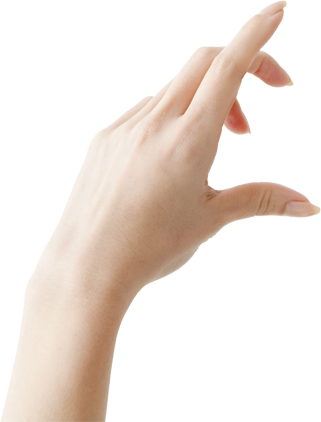 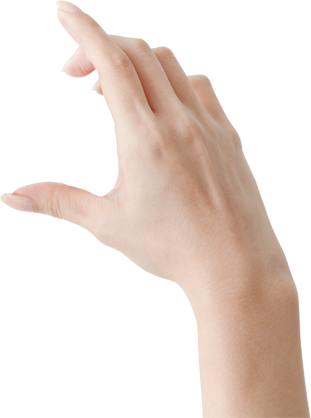 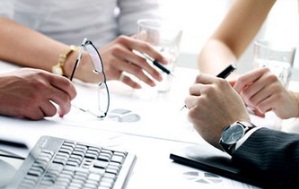 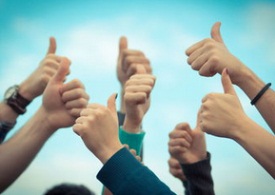 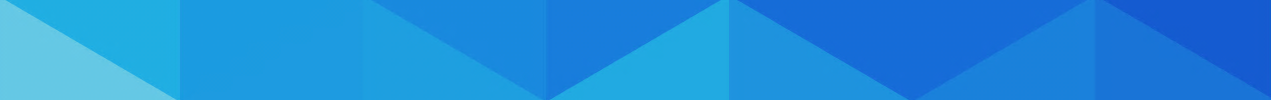 年度工作概述
01
02
03
04
05
06
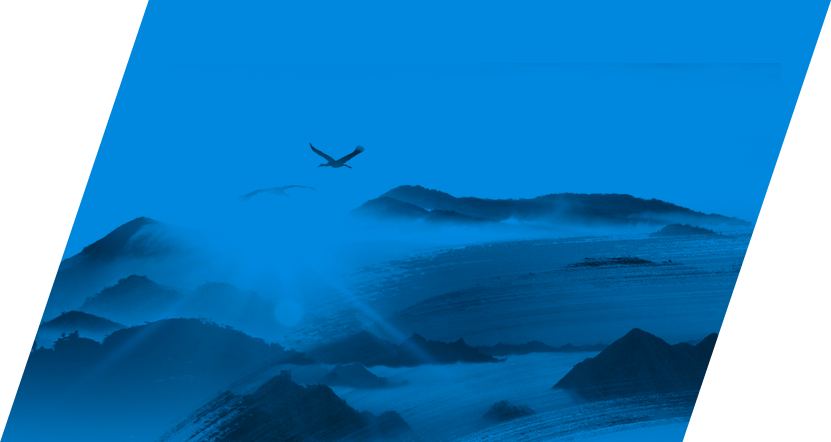 工作完成情况
成功项目展示
经验总结与不足
当前形势分析
目录
明年目标与计划
PAGE DIRECTORY
TRANSITION
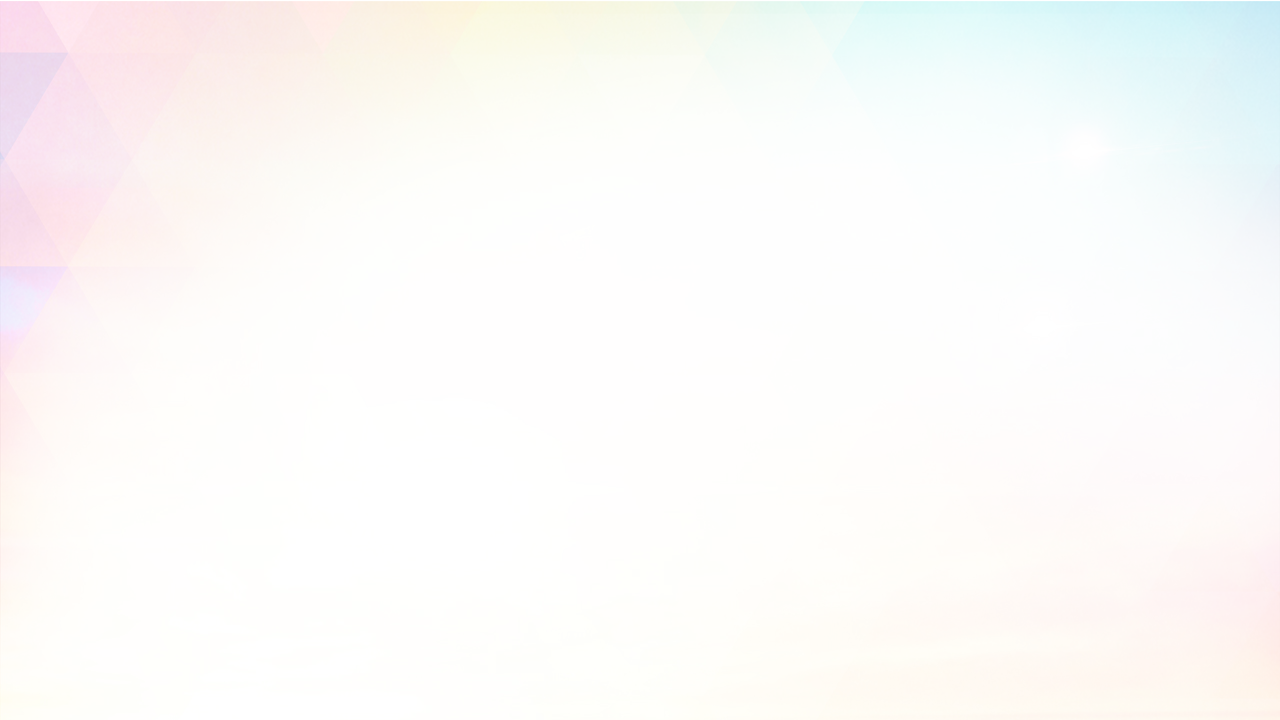 过渡页  
TRANSITION PAGE
01
年度工作概述
Annual work summary
★ 本年度工作概述
★ 年度完成的主要工作
★ 本年度四项重要工作
第一部份
LOGO
本年度工作概述
TEXT HERE
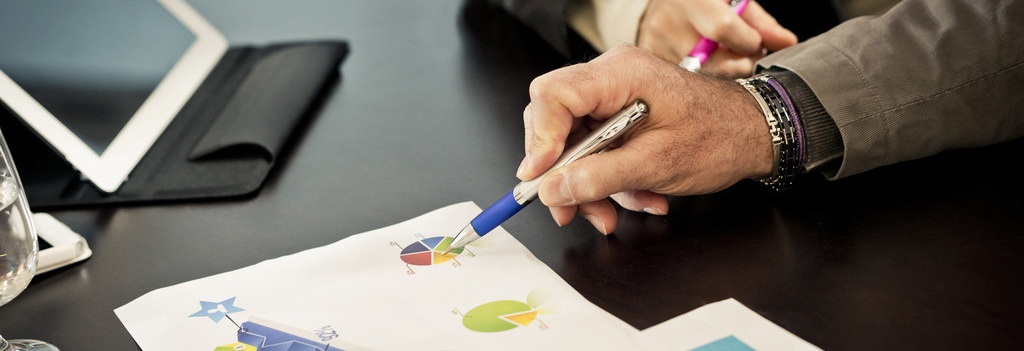 点击此处添加相关文字标题
您的内容打在这里，或者通过复制您的文本后，在此框中选择粘贴，并选择只保留文字。您的内容打在这里，或者通过复制您的文本后，在此框中选择粘贴，并选择只保留文字。
您的内容打在这里，或者通过复制您的文本后，在此框中选择粘贴，并选择只保留文字。
LOGO
本年度工作概述
TEXT HERE
添加标题
添加标题
这里可以添加主要内容这里可以添加主要内容这里可以添加主要内容这里可以添加主要内容
这里可以添加主要内容这里可以添加主要内容这里可以添加主要内容这里可以添加主要内容
2015年X月，我们的工作概述
这里可以添加主要内容这里可以添加主要内容这里可以添加主要内容这里可以添加主要内容
这里可以添加主要内容这里可以添加主要内容这里可以添加主要内容这里可以添加主要内容
添加标题
添加标题
LOGO
本年度工作概述
TEXT HERE
您的内容打在这里，或者通过复制您的文本后，在此框中选择粘贴，并选择只保留文字。在此录入上述图表的综合描述说明。
业务
方面
工作
概述
您的内容打在这里，或者通过复制您的文本后，在此框中选择粘贴，并选择只保留文字。在此录入上述图表的综合描述说明。
技能
方面
您的内容打在这里，或者通过复制您的文本后，在此框中选择粘贴，并选择只保留文字。在此录入上述图表的综合描述说明。
管理
方面
LOGO
年度完成的主要工作
TEXT HERE
您的内容打在这里，或者通过复制您的文本后，在此框中选择粘贴，并选择只保留文字。
您的内容打在这里，或者通过复制您的文本后，在此框中选择粘贴，并选择只保留文字。
添加标题
添加标题
您的内容打在这里，或者通过复制您的文本后，在此框中选择粘贴，并选择只保留文字。
您的内容打在这里，或者通过复制您的文本后，在此框中选择粘贴，并选择只保留文字。
添加标题
添加标题
年度完成的主要工作
您的内容打在这里，或者通过复制您的文本后，在此框中选择粘贴，并选择只保留文字。
您的内容打在这里，或者通过复制您的文本后，在此框中选择粘贴，并选择只保留文字。
添加标题
添加标题
LOGO
年度完成的主要工作
TEXT HERE
单击此处添加文字
单击此处添加文字
单击此处添加文字
单击此处添加文字
单击此处添加文字
单击此处添加文字
单击此处添加文字
单击此处添加文字
单击此处添加文字
单击此处添加文字
2月份
3月份
4月份
5月份
6月份
7月份
8月份
9月份
10月份
11月份
12月份
单击此处添加文字
单击此处添加文字
单击此处添加文字
单击此处添加文字
单击此处添加文字
单击此处添加文字
单击此处添加文字
单击此处添加文字
单击此处添加文字
单击此处添加文字
单击此处添加文字
单击此处添加文字
LOGO
本年度四项重要工作
TEXT HERE
点击添加标题
点击添加标题
您的内容打在这里，或者通过复制您的文本后，在此框中选择粘贴，并选择只保留文字。
您的内容打在这里，或者通过复制您的文本后，在此框中选择粘贴，并选择只保留文字。
1
2
3
4
点击添加标题
点击添加标题
您的内容打在这里，或者通过复制您的文本后，在此框中选择粘贴，并选择只保留文字。
您的内容打在这里，或者通过复制您的文本后，在此框中选择粘贴，并选择只保留文字。
LOGO
本年度四项重要工作
TEXT HERE
2015
2016
单击此处添加标题
您的内容打在这里，或者通过复制您的文本后，在此框中选择粘贴，并选择只保留文字。
单击此处添加标题
您的内容打在这里，或者通过复制您的文本后，在此框中选择粘贴，并选择只保留文字。
73%
20%
项目一
56%
30%
项目二
项目三
29%
50%
项目四
77%
75%
TRANSITION
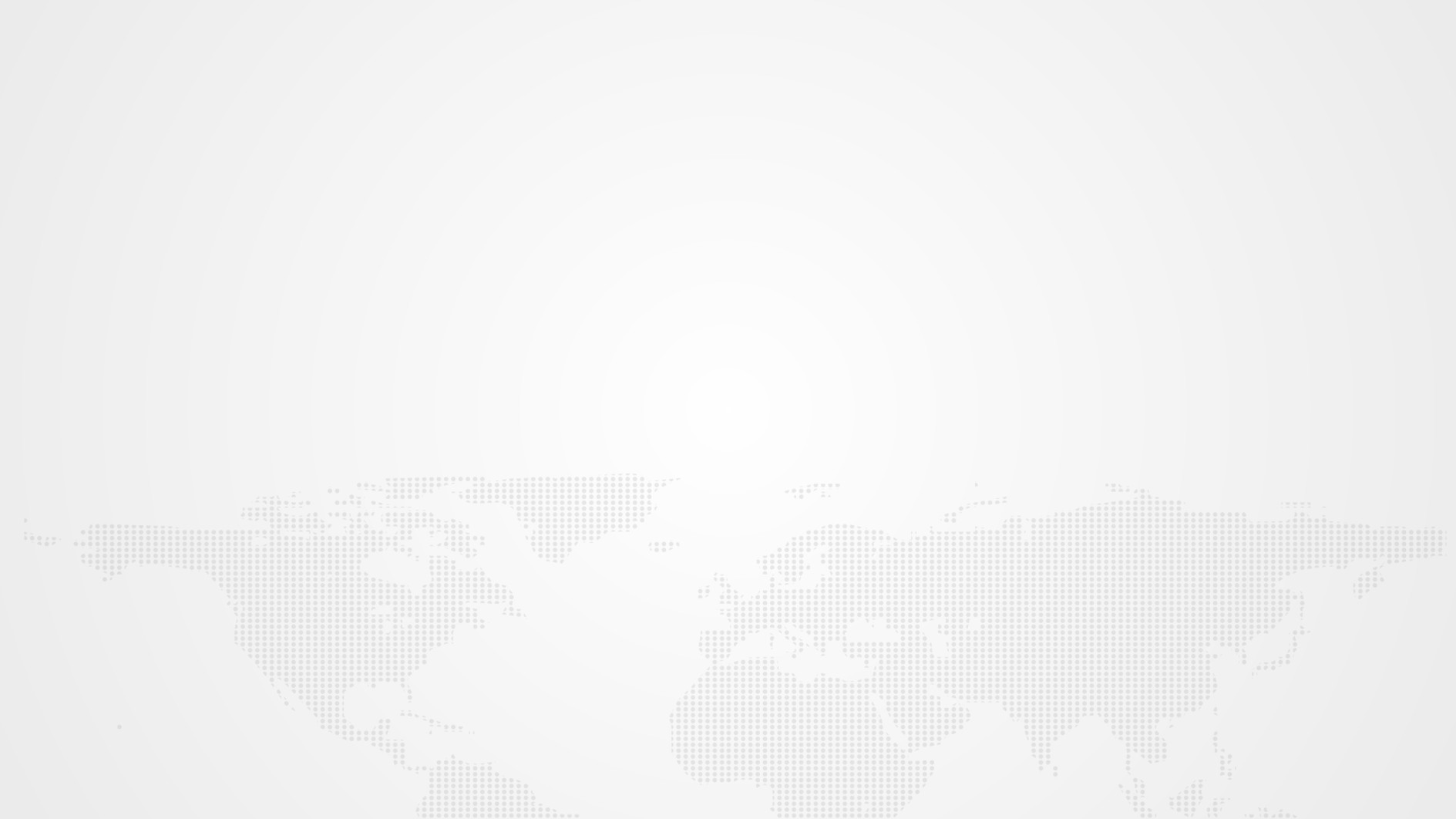 过渡页  
TRANSITION PAGE
02
工作完成情况
Work completion
★ 已完成的项目及概况     
★ 未完成的项目及概况
★ 团队核心力量展示
第二部份
LOGO
已完成的项目及概况
TEXT HERE
项目四完成情况
项目一完成情况
请在这里输入段落文本内容请在这里输入段落文本内容
请在这里输入段落文本内容请在这里输入段落文本内容
项目五完成情况
项目二完成情况
请在这里输入段落文本内容请在这里输入段落文本内容
请在这里输入段落文本内容请在这里输入段落文本内容
项目六完成情况
项目三完成情况
请在这里输入段落文本内容请在这里输入段落文本内容
请在这里输入段落文本内容请在这里输入段落文本内容
LOGO
已完成的项目及概况
TEXT HERE
项目一完成情况
这里可以添加主要内容这里可以添加主要内容这里可以添加主要内容这里可以添加主要内容可以添加主要内容这里可以添加主要内容可以添加主要内容这里可以添加主要内容
项目二完成情况
这里可以添加主要内容这里可以添加主要内容这里可以添加主要内容这里可以添加主要内容可以添加主要内容这里可以添加
项目三完成情况
这里可以添加主要内容这里可以添加主要内容这里可以添加主要内容这里可以添加主要内容可以添加主要内容这里可以添加
LOGO
已完成的项目及概况
TEXT HERE
03
01
02
04
项目一
项目三
此处添加目标扼要说明，
添加简短说明文字。
此处添加目标扼要说明，
添加简短说明文字。
项目二
项目四
此处添加目标扼要说明，
添加简短说明文字。
此处添加目标扼要说明，
添加简短说明文字。
LOGO
未完成的项目及概况
TEXT HERE
项目之一
未完成项目
在此录入上述图表的综合描述说明，在此录入上述图表的综合描述说明，在此录入上述图表的综合描述说明。
70%
在此录入上述图表的描述说明，在此录入上述图表的描述说明。
30%
添加标题
在此录入上述图表的综合描述说明，在此录入上述图表的综合描述说明，在此录入上述图表的综合描述说明。
项目之二
添加标题
在此录入上述图表的描述说明，在此录入上述图表的描述说明。
在此录入上述图表的综合描述说明，在此录入上述图表的综合描述说明，在此录入上述图表的描述说明。
40%
60%
LOGO
未完成的项目及概况
TEXT HERE
添加标题
添加标题
添加标题
添加标题
项目一
项目二
项目三
项目四
单击此处添加文本，单击此处添加文本
单击此处添加文本，单击此处添加文本
单击此处添加文本，单击此处添加文本
单击此处添加文本，单击此处添加文本
LOGO
团队核心力量展示
TEXT HERE
团队精神，是一种集体意识，是团队所有成员都认可的一种集体意识。团队精神是高绩效团队中的灵魂.简单来说，团队精神，就是大局意识、服务意识和协调意识“三识”的综合体。反映团队成员的士气，是团队所有成员价值观与理想信念的基石，是凝聚团队力量，促进团队进步的内在力量。 
    团队精神尊重每个成员的兴趣和成就，要求团队的每一个成员，都以提高自身素质和实现团队目标为己任。团队精神的核心是合作协同，目的是最大发挥团队的潜在能量。
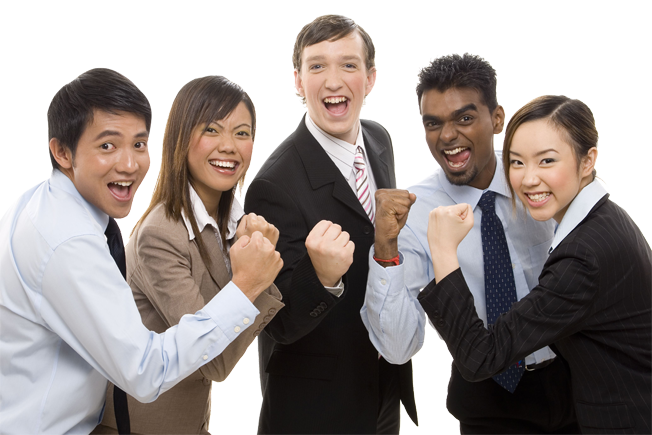 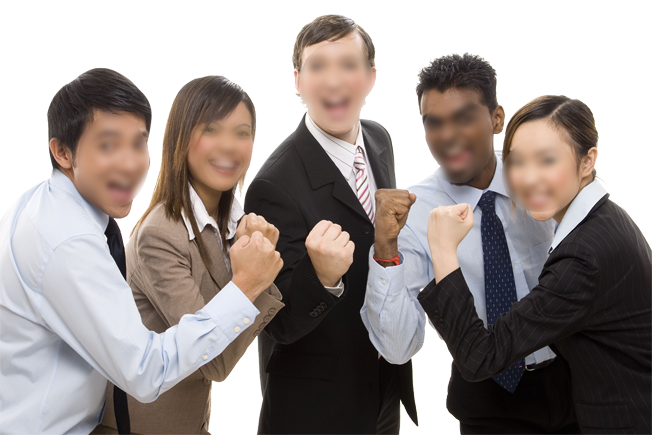 燃烧
激情
共创
未来
专业
技术
沸腾
理想
团结拼搏
TRANSITION
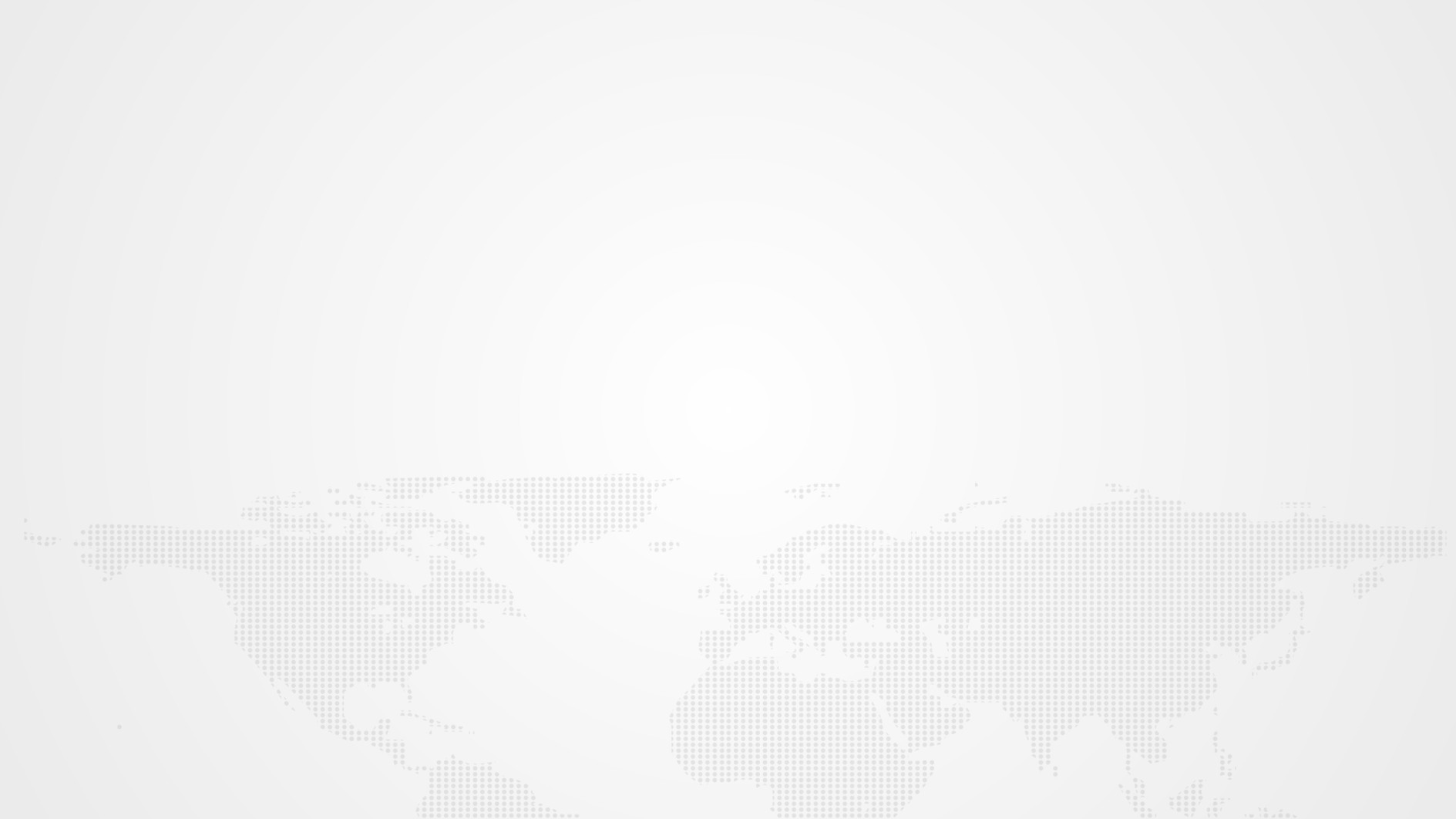 过渡页  
TRANSITION PAGE
03
成功项目展示
Successful project presentation
★ 成功项目展示之一     
★ 成功项目展示之二
★ 成功项目展示之三
第三部份
LOGO
成功项目展示之一
TEXT HERE
项目四
项目三
项目二
项目一
添加详细文字
添加详细文字
添加详细文字
添加详细文字
此处添加标题内容点击此处添加内容点击此处添加内容此处添加标题内容点击此处添加内容点击此处添加内容
此处添加标题内容点击此处添加内容点击此处添加内容此处添加标题内容点击此处添加内容点击此处添加内容
此处添加标题内容点击此处添加内容点击此处添加内容此处添加标题内容点击此处添加内容点击此处添加内容
此处添加标题内容点击此处添加内容点击此处添加内容此处添加标题内容点击此处添加内容点击此处添加内容
LOGO
成功项目展示之二
TEXT HERE
项目展示05
单击此处添加标题
项目展示04
单击此处添加标题
项目展示03
单击此处添加标题
项目展示02
单击此处添加标题
项目展示01
单击此处添加标题
LOGO
成功项目展示之三
TEXT HERE
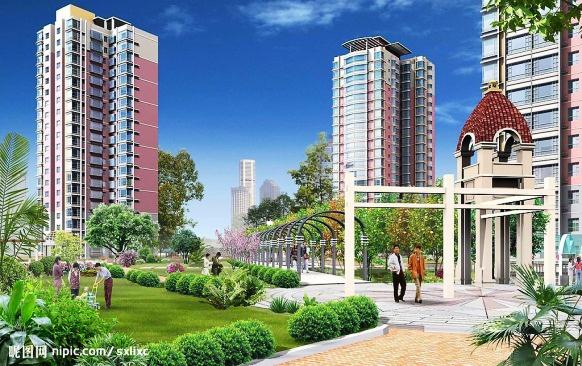 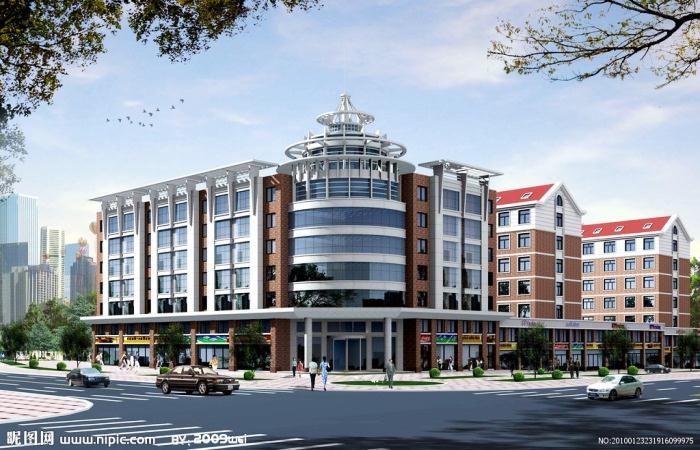 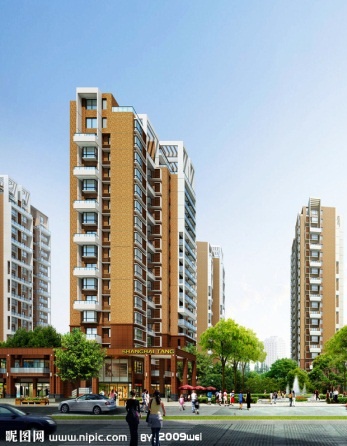 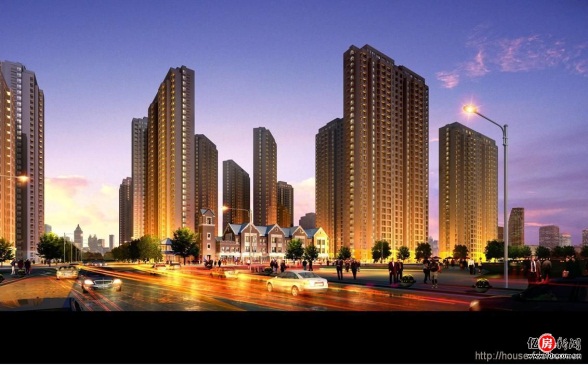 TRANSITION
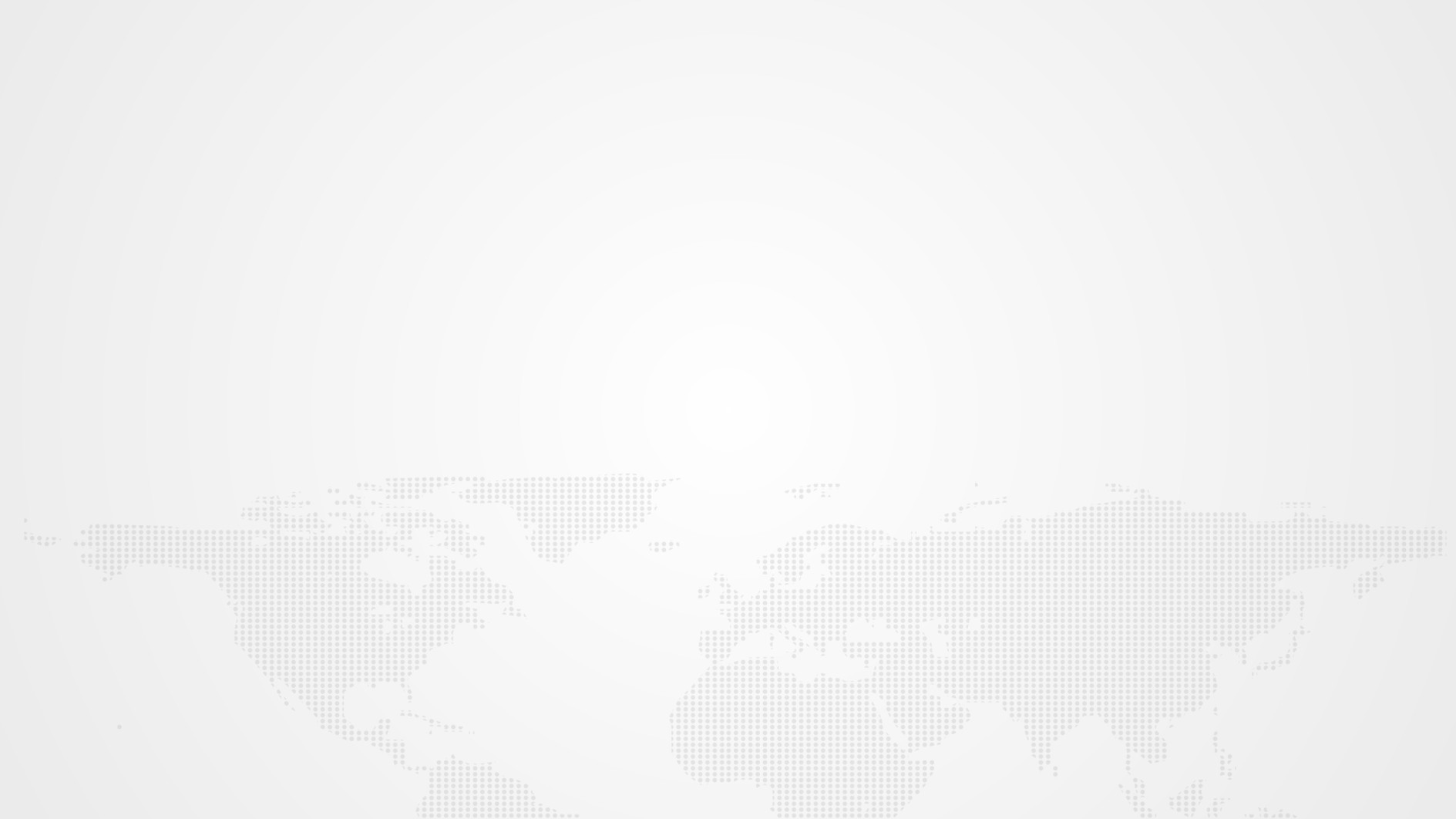 过渡页  
TRANSITION PAGE
04
经验总结与不足
Experience summary and deficiency
第四部份
★ 经验总结
★ 工作中存在的不足           
★ 改进工作不足的方法及措施
LOGO
经验总结
TEXT HERE
此处添加标题内容点击此处添加内容点击此处添加内容此处添加标题内容点击此处添加内容点击此处添加内容
1
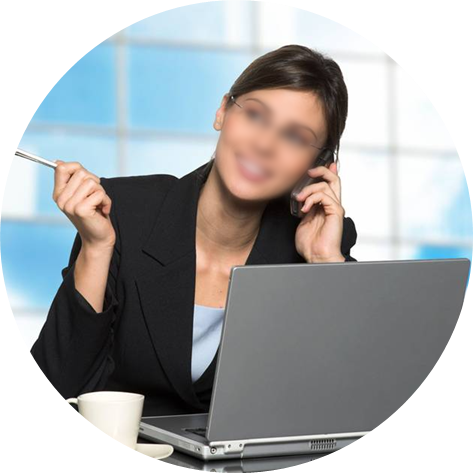 此处添加标题内容点击此处添加内容点击此处添加内容此处添加标题内容点击此处添加内容点击此处添加内容
2
此处添加标题内容点击此处添加内容点击此处添加内容此处添加标题内容点击此处添加内容点击此处添加内容
3
经验总结
此处添加标题内容点击此处添加内容点击此处添加内容此处添加标题内容点击此处添加内容点击此处添加内容
4
此处添加标题内容点击此处添加内容点击此处添加内容此处添加标题内容点击此处添加内容点击此处添加内容
5
LOGO
工作中存在的不足
TEXT HERE
存在的问题标题
1
这里可以添加主要内容这里可以添加主要内容这里可以添加主要内容这里可以添加主要内容可以添加主要内容
2
这里可以添加主要内容这里可以添加主要内容这里可以添加主要内容这里可以添加主要内容可以添加主要内容
存在的问题标题
3
这里可以添加主要内容这里可以添加主要内容这里可以添加主要内容这里可以添加主要内容可以添加主要内容
存在的问题标题
4
这里可以添加主要内容这里可以添加主要内容这里可以添加主要内容这里可以添加主要内容可以添加主要内容
存在的问题标题
LOGO
工作中存在的不足
TEXT HERE
点击此处输入文字点击此处输入文字点击此处输入文字
点击此处输入文字点击此处输入文字点击此处输入文字
点击此处输入文字点击此处输入文字点击此处输入文字
04
点击此处输入文字点击此处输入文字点击此处输入文字
点击此处输入文字点击此处输入文字点击此处输入文字
03
点击此处输入文字点击此处输入文字点击此处输入文字
点击此处输入文字点击此处输入文字点击此处输入文字
02
点击此处输入文字点击此处输入文字点击此处输入文字
点击此处输入文字点击此处输入文字点击此处输入文字
01
LOGO
改进工作不足的方法及措施
TEXT HERE
提出建议
提出建议
详写内容……点击输入本栏的具体文字，简明扼要的说明分项内容，此为概念图解，请根据您的具体内容酌情修改
详写内容……点击输入本栏的具体文字，简明扼要的说明分项内容，此为概念图解，请根据您的具体内容酌情修改
突出问题
突出问题
对策1
对策2
对策3
对策4
提出建议
提出建议
突出问题
突出问题
详写内容……点击输入本栏的具体文字，简明扼要的说明分项内容，此为概念图解，请根据您的具体内容酌情修改
详写内容……点击输入本栏的具体文字，简明扼要的说明分项内容，此为概念图解，请根据您的具体内容酌情修改
LOGO
改进工作不足的方法及措施
TEXT HERE
概述性文字标题
概述性文字标题
详写内容……点击输入本栏的具体文字，简明扼要的说明分项内容，此为概念图解，请根据您的具体内容酌情修改
详写内容……点击输入本栏的具体文字，简明扼要的说明分项内容，此为概念图解，请根据您的具体内容酌情修改
1
概述性文字标题
概述性文字标题
概述性文字标题
6
2
改进方法及措施
详写内容……点击输入本栏的具体文字，简明扼要的说明分项内容，此为概念图解，请根据您的具体内容酌情修改
详写内容……点击输入本栏的具体文字，简明扼要的说明分项内容，此为概念图解，请根据您的具体内容酌情修改
5
3
概述性文字标题
概述性文字标题
详写内容……点击输入本栏的具体文字，简明扼要的说明分项内容，此为概念图解，请根据您的具体内容酌情修改
详写内容……点击输入本栏的具体文字，简明扼要的说明分项内容，此为概念图解，请根据您的具体内容酌情修改
4
TRANSITION
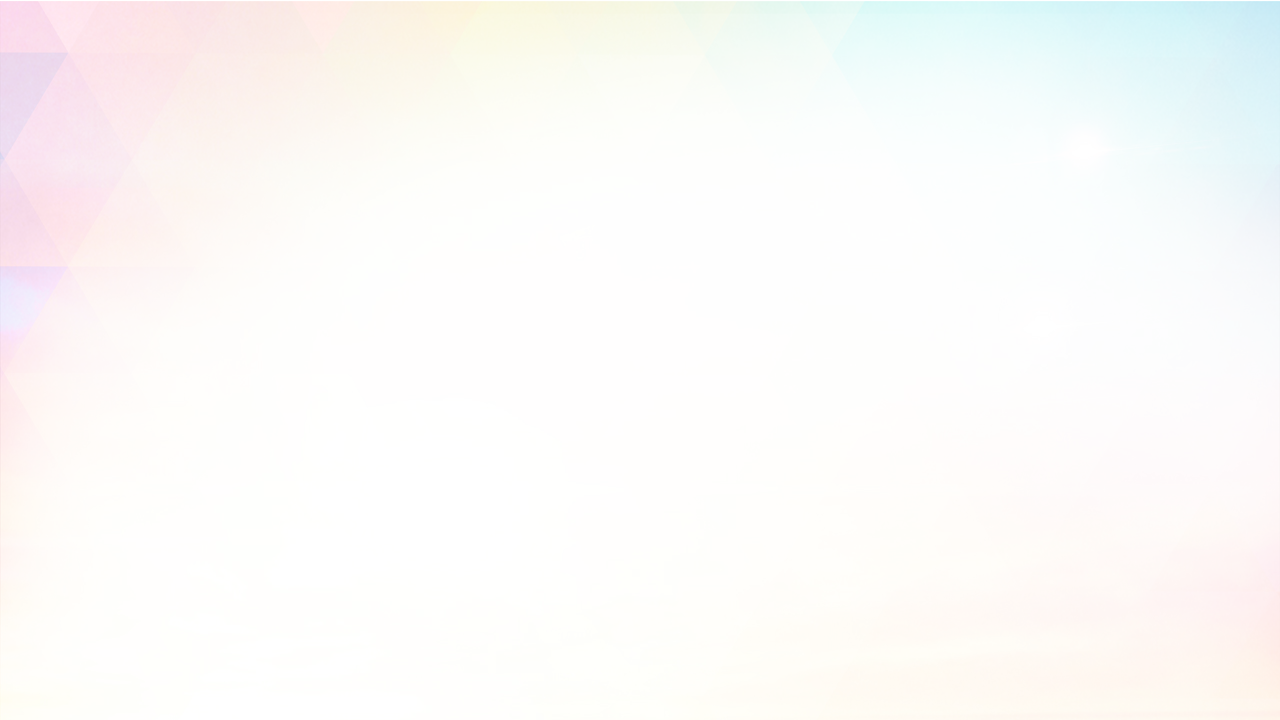 过渡页  
TRANSITION PAGE
05
当前形势分析
Current situation analysis
★ 当前国内经济形势分析
★ 当前国际经济形势分析
★当前其它形势分析
第五部份
LOGO
当前国内经济形势分析
TEXT HERE
1
2
3
详写内容……

点击输入本栏的具体文字，简明扼要的说明分项内容，此为概念图解，请根据您的具体内容酌情修改
发展趋势
详写内容……

点击输入本栏的具体文字，简明扼要的说明分项内容，此为概念图解，请根据您的具体内容酌情修改
消费习惯
详写内容……

点击输入本栏的具体文字，简明扼要的说明分项内容，此为概念图解，请根据您的具体内容酌情修改
政策扶持
LOGO
当前国际经济形势分析
TEXT HERE
北美市场
您的内容打在这里，或者通过复制您的文本后文字。
西南市场
您的内容打在这里，或者通过复制您的文本后文字。
欧洲市场
您的内容打在这里，或者通过复制您的文本后文字。
华南市场
您的内容打在这里，或者通过复制您的文本后文字。
华北市场
您的内容打在这里，或者通过复制您的文本后文字。
LOGO
当前国际经济形势分析
TEXT HERE
中国
您的内容打在这里，或者通过复制您的文本，在此框中粘贴。
英国
您的内容打在这里，或者通过复制您的文本，在此框中粘贴。
美国
您的内容打在这里，或者通过复制您的文本，在此框中粘贴。
澳大利亚
您的内容打在这里，或者通过复制您的文本，在此框中粘贴。
巴西
您的内容打在这里，或者通过复制您的文本，在此框中粘贴。
行业现状
您的内容打在这里，或者通过复制您的文本后，在此框中选择粘贴，并选择只保留文字。在此录入上述图表的综合描述说明。
3
2
1
4
5
LOGO
当前其它形势分析
TEXT HERE
详写内容……

点击输入本栏的具体文字，简明扼要的说明分项内容，此为概念图解，请根据您的具体内容酌情修改
详写内容……

点击输入本栏的具体文字，简明扼要的说明分项内容，此为概念图解，请根据您的具体内容酌情修改
机遇
优势
详写内容……

点击输入本栏的具体文字，简明扼要的说明分项内容，此为概念图解，请根据您的具体内容酌情修改
详写内容……

点击输入本栏的具体文字，简明扼要的说明分项内容，此为概念图解，请根据您的具体内容酌情修改
劣势
挑战
TRANSITION
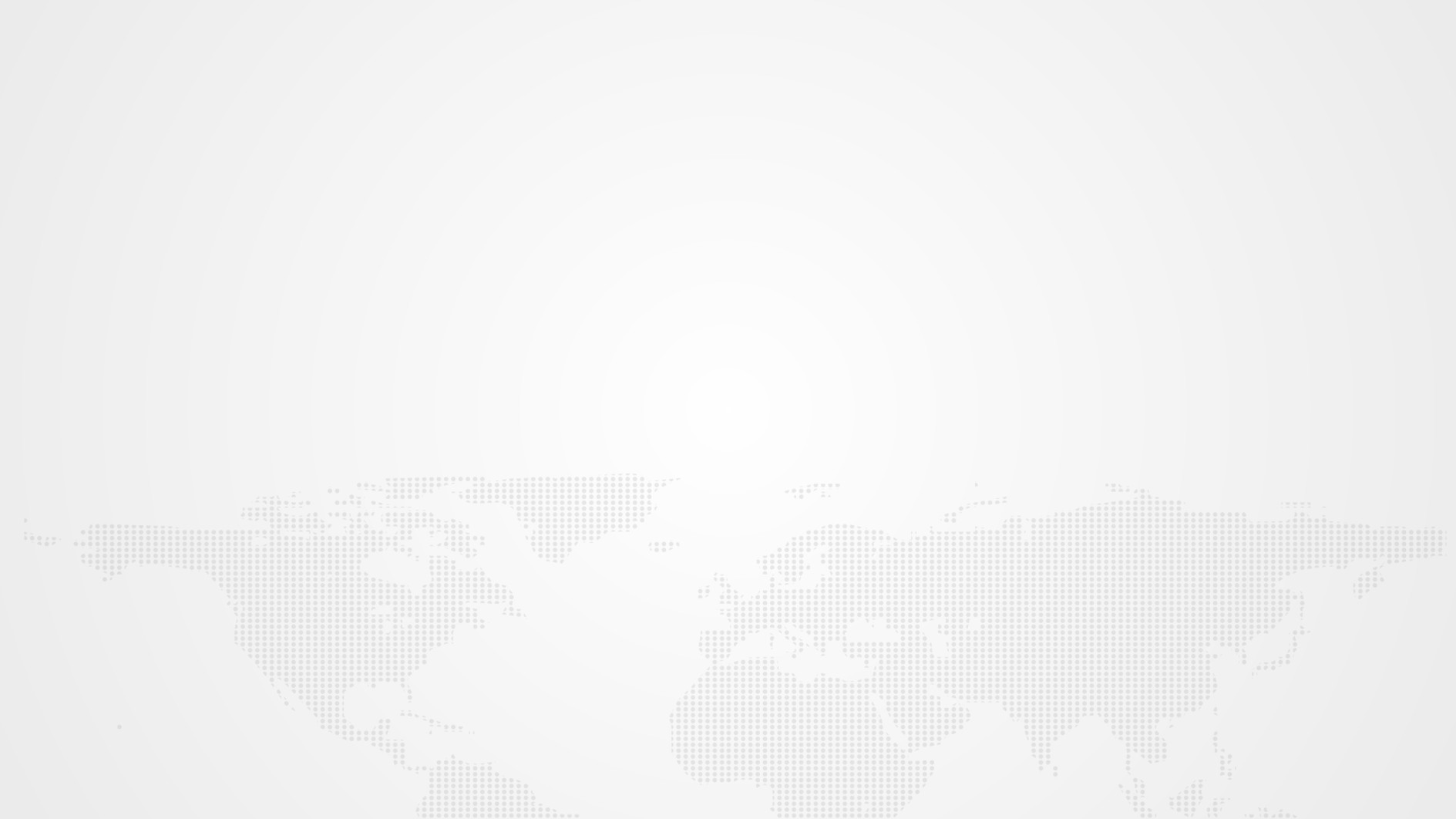 过渡页  
TRANSITION PAGE
06
明年目标与计划
Next year goals and plans
★ 明年重点项目     
★ 详细工作计划方案
第六部份
LOGO
明年重点项目
TEXT HERE
您的内容打在这里，或者通过复制您的文本后，在此框中选择粘贴，并选择只保留文字。您的内容打在这里。您的内容打在这里，或者通过复制您的文本后，在此框中选择粘贴，并选择只保留文字。您的内容打在这里。
。
1
重点项目
您的内容打在这里，或者通过复制您的文本后，在此框中选择粘贴，并选择只保留文字。您的内容打在这里。您的内容打在这里，或者通过复制您的文本后，在此框中选择粘贴，并选择只保留文字。您的内容打在这里。
2
您的内容打在这里，或者通过复制您的文本后，在此框中选择粘贴，并选择只保留文字。您的内容打在这里。您的内容打在这里，或者通过复制您的文本后，在此框中选择粘贴，并选择只保留文字。您的内容打在这里。
3
LOGO
明年重点项目
TEXT HERE
标题1
标题2
您的内容打在这里，或者通过复制您的文本后，在此框中选择粘贴，并选择只保留文字。
您的内容打在这里，或者通过复制您的文本后，在此框中选择粘贴，并选择只保留文字。
标题3
标题4
您的内容打在这里，或者通过复制您的文本后，在此框中选择粘贴，并选择只保留文字。
您的内容打在这里，或者通过复制您的文本后，在此框中选择粘贴，并选择只保留文字。
LOGO
详细工作计划方案
TEXT HERE
01
02
03
04
请在这里输入您的文字；请在这里输入您的文字；请在这里输入您的文字；请在这里输入您的文字。
请在这里输入您的文字；请在这里输入您的文字；请在这里输入您的文字；请在这里输入您的文字。
请在这里输入您的文字；请在这里输入您的文字；请在这里输入您的文字；请在这里输入您的文字。
请在这里输入您的文字；请在这里输入您的文字；请在这里输入您的文字；请在这里输入您的文字。
LOGO
详细工作计划方案
TEXT HERE
点击此处添加标题
方案02
方案01
点击此处添加标题
您的内容打在这里，或者通过复制您的文本后，在此框中选择粘贴，并选择只保留文字。您的内容打在这里。
您的内容打在这里，或者通过复制您的文本后，在此框中选择粘贴，并选择只保留文字。您的内容打在这里。
点击此处添加标题
方案04
方案03
点击此处添加标题
您的内容打在这里，或者通过复制您的文本后，在此框中选择粘贴，并选择只保留文字。您的内容打在这里。
您的内容打在这里，或者通过复制您的文本后，在此框中选择粘贴，并选择只保留文字。您的内容打在这里。
LOGO
详细工作计划方案
TEXT HERE
第一季度
点击添加标题文字
您的内容打在这里，或者通过复制您的文本后，在此框中选择粘贴，并选择只保留文字您的内容打在这里，或者通过复制您的文本后，在此框中选择粘贴，并选择只保留文字。
第二季度
第三季度
全年总额：
23,812,969
65
85
70
第四季度
95
THANKS
谢谢欣赏
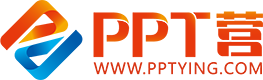 10000+套精品PPT模板全部免费下载
PPT营
www.pptying.com
[Speaker Notes: 模板来自于 https://www.pptying.com    【PPT营】]